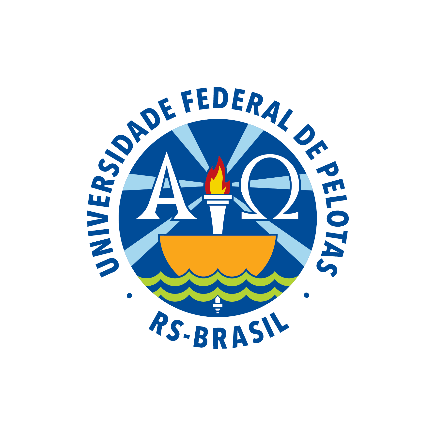 UNIVERSIDADE ABERTA DO SUS 
UNIVERSIDADE FEDERAL DE PELOTAS 
Especialização em Saúde da Família 
Modalidade a Distância 
Turma nº 7
Melhoria do programa de acompanhamento da pessoa com hipertensão arterial sistêmica e/ou diabetes mellitus na UBS/ESF São João da Baliza, São João da Baliza/RR
Discente: Niurka Llanes Rodriguez
Orientadora: Pâmela Moraes Volz
INTRODUÇÃO


Município São João da Baliza : 
População: 7.501 habitantes
Rede de saúde: 1 UBS e 1 hospital.

UBS São João da Baliza:
População adstrita: 7.501habitantes
Duas equipes de saúde da família
 - rural e urbana
O trabalho foi desenvolvido com a população da zona urbana 
 - 4927 habitantes
Estimativas:
- HAS: 255
- DM: 65
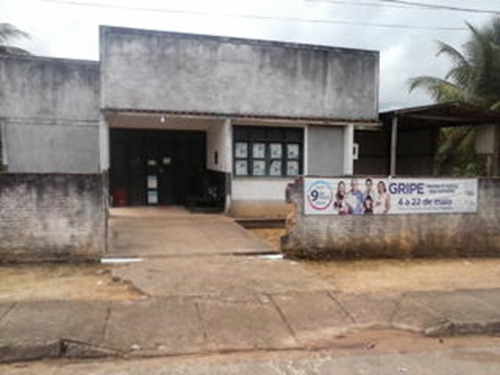 [Speaker Notes: A estrutura da UBS é um antigo centro de saúde reestruturado e não segue os padrões determinados pelo Ministério da Saúde Possui uma sala de espera, 10 
onde realizamos o primeiro acolhimento dos usuários, um consultório médico com sanitário, uma sala de curativos e procedimentos, onde também são realizadas nebulizações. Nossa UBS também possui uma farmácia, uma copa e um sanitário para funcionários, que também é utilizado pela população.
Ela conta com duas unidades de apoio nas vilas distantes Vila Serra Grande 1 e Vila Fonte Nova para ampliar o acesso para a maioria da população. A equipe constituída pr uma medica tres técnicos de nefremagem uma enfermeira e 8 ACS]
OBJETIVO GERAL:
Melhorar a atenção à saúde dos hipertensos e dos diabéticos na Unidade Municipal de Saúde, São João da Baliza, Roraima.
METODOLOGIA:
Duração da intervenção: 12 semanas 

As ações programáticas foram desenvolvidas em quatro eixos temáticos:
 - organização e gestão do serviço; 
 - monitoramento e avaliação;
 - engajamento público; 
 - qualificação da prática clínica.
OBJETIVOS E METAS
Objetivo 1 – Ampliar a cobertura do atendimento dos usuários hipertensos e diabéticos da área de abrangência 

Meta 1.1: Cadastrar 80% dos hipertensos da área de abrangência no Programa de Atenção à Hipertensão Arterial e à Diabetes Mellitus da unidade de saúde.

Meta 1.2: Cadastrar 80% dos diabéticos da área de abrangência no Programa de Atenção à Hipertensão Arterial e à Diabetes Mellitus da unidade de saúde
RESULTADOS
Mês 1: 29,4%   (75)
Mês 2: 56,1%  (143)
Mês 3: 82,0%  (209)
Mês 1: 30,3%  (20)
Mês 2: 53,0%  (35)
Mês 3: 89,4%  (59)
OBJETIVOS E METAS
Objetivo 2 – Melhorar a qualidade na atenção aos usuários hipertensos e diabéticos. 

Meta 2.1 : Realizar exame clínico apropriado em 100% dos hipertensos.

Meta 2.2: Realizar exame clínico apropriado em 100% dos diabéticos.
RESULTADOS
Mês 1: 92,0% (69) 
Mês 2: 100% (143)
Mês 3: 100% (209)
Mês 1: 90,0% (18)
Mês 2: 100% (35)
Mês 3: 100% (59)
OBJETIVOS E METAS
Objetivo 2 - Melhorar a qualidade da atenção a hipertensos e/ou diabéticos

Meta 2.3: Garantir a 100% dos hipertensos a realização de exames complementares em dia de acordo com o protocolo. 

Meta 2.4: Garantir a 100% dos diabéticos a realização de exames complementares em dia de acordo com o protocolo
RESULTADOS
Mês 1: 58,7% ( 44) 
Mês 2: 95,1% (136)
Mês 3: 100% (209)
Mês 1: 80,0% (16)
Mês 2: 100 % (35) 
Mês 3: 100%  (59)
OBJETIVOS E METAS
Objetivo 2 – Melhorar a qualidade na atenção aos usuários hipertensos e diabéticos.

Meta 2.5: Priorizar a prescrição de medicamentos da Farmácia Popular para 100% dos hipertensos cadastrados na unidade de saúde.

Meta 2.6 : Priorizar a prescrição de medicamentos da Farmácia Popular para 100% dos diabéticos  cadastrados na unidade de saúde.
RESULTADOS
Mês 1: 98,7% (74)
Mês 2: 99,3% (142) 
Mês 3: 100% (209)
Mês 1: 95,0%  (19) 
Mês 2: 97,1%  (34)
Mês 3: 100%   (59)
OBJETIVOS E METAS
Objetivo 2 – Melhorar a qualidade na atenção aos usuários hipertensos e diabéticos.

Meta 2.7: Realizar avaliação da necessidade de atendimento odontológico em 100% dos hipertensos.

Meta 2.8: Realizar avaliação da necessidade de atendimento odontológico em 100% dos diabéticos.
RESULTADOS
Mês 1: 100% (75) 
Mês 2: 100% (143) 
Mês 3: 100% (209)
Mês 1: 100% (20) 
Mês 2: 100% (35)
Mês 3: 100% (59)
OBJETIVOS, METAS E RESULTADOS
Objetivo 3 – Melhorar a adesão dos hipertensos e diabéticos ao Programa. 

Meta 3.1: Buscar 100% dos hipertensos faltosos às consultas na unidade de saúde conforme a periodicidade recomendada.

Meta 3.2: Buscar 100% dos diabéticos faltosos às consultas na unidade de saúde conforme a periodicidade recomendada.

Todas as metas atingiram 100% dos usuários cadastrados.
OBJETIVOS, METAS E RESULTADOS
Objetivo 4 – Melhorar o registro das informações na UBS 

Meta 4.1: Manter ficha de acompanhamento de 100% dos hipertensos cadastrados na unidade de saúde.

Meta 4.2: Manter ficha de acompanhamento de 100% dos diabéticos cadastrados na unidade de saúde.

Todas as metas atingiram 100% dos usuários cadastrados.
OBJETIVOS, METAS E RESULTADOS
Objetivo 5 – Mapear hipertensos e diabéticos para avaliação de risco cardiovascular. 

Meta 5.1: Realizar estratificação do risco cardiovascular em 100% dos hipertensos cadastrados na unidade de saúde.

Meta 5.2: Realizar estratificação do risco cardiovascular em 100% dos diabéticos cadastrados na unidade de saúde.

Todas as metas atingiram 100% dos usuários cadastrados.
OBJETIVOS, METAS E RESULTADOS
Objetivo 6 –  Promover a saúde de hipertensos e diabéticos. 
Meta 6.1: Garantir orientação nutricional sobre alimentação saudável a 100% dos hipertensos;
Meta 6.2: Garantir orientação nutricional sobre alimentação saudável a 100% dos diabéticos;
Meta 6.3: Garantir orientação sobre prática regular de atividade física a 100% dos hipertensos;
Meta 6.4: Garantir orientação sobre prática regular de atividade física a 100% dos diabéticos;
Meta 6.5: Garantir orientação sobre os riscos do tabagismo a 100% dos hipertensos;
Meta 6.6: Garantir orientação sobre os riscos do tabagismo a 100% dos hipertensos;

Todas as metas atingiram 100% dos usuários cadastrados.
DISCUSSÃO

Importância para a equipe. 
Importância para a comunidade.
Importância para o serviço.
Nível de incorporação da intervenção à rotina do serviço.
REFLEXÃO CRÍTICA
Expectativas iniciais. 
Significado do curso. 
Aprendizados mais relevantes. 

Agradeço aos orientadores do curso por terem me tornado uma médica melhor.
“A qualificação 
dos 
serviços de saúde
 é compromisso 
de todos”